ANTI VIRUS
Los antivirus nacieron como una herramienta simple cuyo objetivo fuera detectar y eliminar virus informáticos, durante la década de 1980.
Con el transcurso del tiempo, la aparición de sistemas operativos más avanzados e Internet, los antivirus han evolucionado hacia programas más avanzados que no sólo buscan detectar un Virus informáticos, sino bloquearlo, desinfectar y para prevenir una infección de los mismos, así como actualmente ya son capaces de reconocer otros tipos de malware, como spyware, rootkits, etc.
El objetivo primordial de cualquier antivirus actual es detectar la mayor cantidad de amenazas informáticas que puedan afectar un ordenador y bloquearlas antes de que la misma pueda infectar un equipo, o poder eliminarla tras la infección.
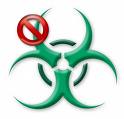 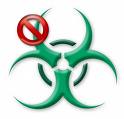 TIPOS DE VACUNAS.
CA :Sólo detección: Son vacunas que solo detectan archivos infectados sin embargo no pueden eliminarlos o desinfectarlos.
CA: Detección y desinfección: son vacunas que detectan archivos infectados y que pueden desinfectarlos.
CA: Detección y aborto de la acción: son vacunas que detectan archivos infectados y detienen las acciones que causa el virus.
CA: Detección y eliminación de archivo/objeto: son vacunas que detectan archivos infectados y eliminan el archivo u objeto que tenga infección.
CB: Comparación directa: son vacunas que comparan directamente los archivos para revisar si alguno esta infectado
CB: Comparación por firmas: son vacunas que comparan las firmas de archivos sospechosos para saber si están infectados.
CB: Comparación de signature de archivo: son vacunas que comparan las signaturas de los atributos guardados en tu equipo.
CB: Por métodos heurísticosS: son vacunas que usan métodos heurísticos para comparar archivos.